South-South and Triangular Cooperation in Health Achievements, challenges and priorities for post 2015 Sudan’s Experience
Fifth IHP+ Country Health Teams Meeting
2-5 December 2014, Siem Reap, Cambodia

Dr. Imad Eldin Ahmed M Ismail 
Planning and International Health Department FMOH
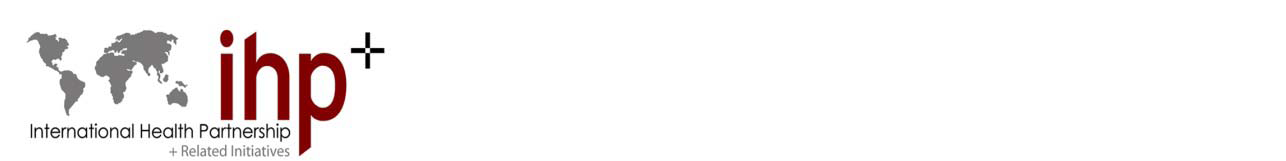 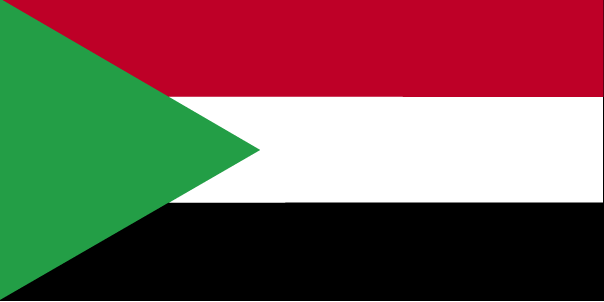 Introduction
Sudan is situated in the heart of Africa with a critical geopolitical position through its border to nine countries, and being a link between the Arab region and Africa. 
Sudan has signed health cooperation agreements/protocols with more than 50 countries.
Most of these countries are in Africa, Asia and South America. 
Support is received also from traditional donors and GHIs. 
Sudan is engaged in regional and global SSC forums:
Arab Ministers of Health Council
African Ministers of Health Council
Organization of Islamic Cooperation Ministers of Health Council
Arab-South America Ministers of Health Forum
China-Africa Ministers of Health Forum
Countries involved with Sudan in SSC can be grouped into 3 categories
Funder Countries
Mutual/equal opportunities
Sudan FMOH
SSC & Tri
Cooperation Initiatives 
(Regional)
Recipient  Countries
Types of SSC
Service Delivery 
Infrastructure: Establishment of health facilities (hospitals).
Provision of medical equipments.
Provision of medicines.
Medical missions (short and long term).
Support to improve mother and child health.
Support to control communicable diseases (Bilharzia, Malaria).
Human Resources for Health
Short and long trainings programs (secondary and tertiary health care).
Support to improve the quality and capacity of the national training institutions.
[Speaker Notes: South-South cooperation is about the tremendous force of solidarity, with which we can overcome even the biggest challenges.]
Types of SSC
Health technology 
Coordination and sharing of information (surveillance).
Knowledge and experience sharing (study tours).
Regional SSC & Tri Cooperation Initiatives
IGAD Regional HIV/AIDS Partnership Program (IRAPP):
The project is implemented by the member states.
Supported by the World Bank and Canadian International Development Agency. 
It targets cross borders and mobile populations.
Key interventions include harmonization of protocols and guidelines and continuity of services in the borders of member states. 
Disease eradication and elimination programs:
These include polio, guinea worm and malaria.
Mainly supported by related Global Health Initiatives.
Regional Partnership for Resource Development
Example of how non-state actors can enhance SSC.
Management of SSC& Tri Cooperation
Management of bi-lateral and regional cooperation programs is coordinated by the International Health and External Relations Department, FMOH. 
A new SSC Unit has been established within the International Cooperation Department, MOF:  
Strengthen cooperation and integration to achieve common goals that contribute to the sustainable development.
Linking national priorities and needs within the system of South- South and Triangular Cooperation.
Promote dialogue on the post 2015 development agenda and its perspective on South-South Cooperation.
FMOH has developed a Global Health Strategy:
It aims to contribute to policy coherence and a common vision at the national level.
It outlines ways of protection of national interests (including health and foreign policy) with global and regional commitments.
[Speaker Notes: DGIH in the FMOH is responsible for: prioritizing SSC & Tri initiatives; prepare for and facilitate the negotiation for signing health cooperation agreements; coordinate between the partners and implementing departments/entities to develop and implement the plans of action and conduct regular monitoring of the protocols and agreements.
Objectives  of the South-South Cooperation National Coordination Unit in MOF:
Strengthen cooperation and integration to achieve common goals that contribute to the sustainable development.
Establish real partnerships between countries of the South to finance programmes and projects of development cooperation.
Linking national priorities and needs within the system of South- South and Triangular Cooperation.
Promote dialogue on the post 2015 development agenda and its perspective on South-South Cooperation.
Key responsibilities:
Establish the National-level Coordination Board on South-South & Triangular Cooperation.
Coordinate the work and the action plans related to South – South Cooperation between the Southern countries and relevant key actors.
Prepare and monitor the interim report on South-South Cooperation for Sudan. 

a stock-taking exercise in the form of an Overview Paper setting out SSC and TC practices in Sudan was carried in 2013.]
Challenges/lessons learned
Lack of regional and national multi-sectoral SSC strategy.
In many occasions, Health is used as a tool for foreign policy. 
Un-predictability of SSC programs and lack of sustainability .
Concerns about alignment of SSC projects and programs with the national health priorities.
Little attention to transfer of knowledge and technology.
Sudan has developed its Local Compact, non of the southern countries has signed (two countries decided to be observers for the time being).
Inadequate capacity to manage SSC & Tri.  
Although non state actors (CSOs, Private Sector) are playing a role in SSC, this role is not documented and shared between the regional networks.
[Speaker Notes: We continue to recognize North-South cooperation as fundamental for our development, however, we express the conviction that development remains our primary responsibility.
South-South cooperation is not an option but an imperative to complement North-South cooperation in order to contribute to the achievement of the internationally agreed development goals, including the Millennium Development Goals and post 2015 health agenda.]
شكراً

Thank you